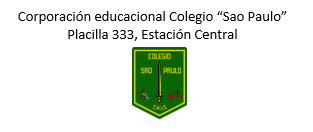 Repaso 3Matemática Financiera
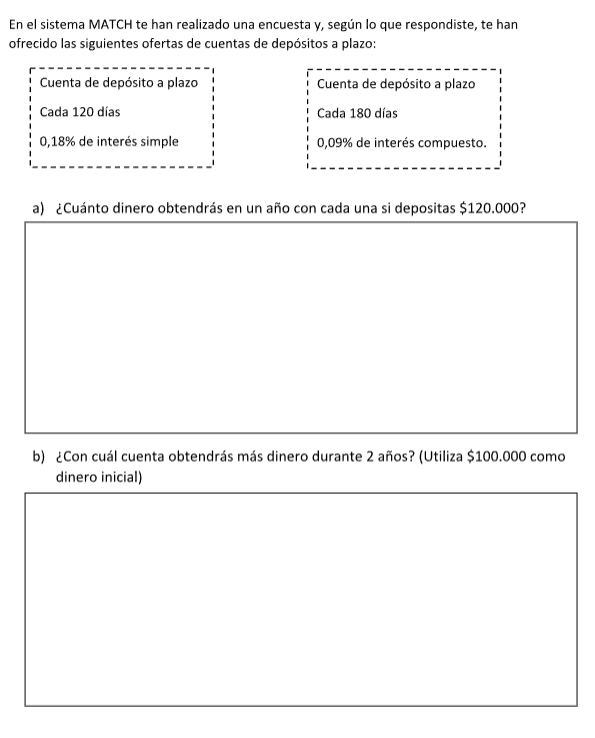 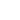